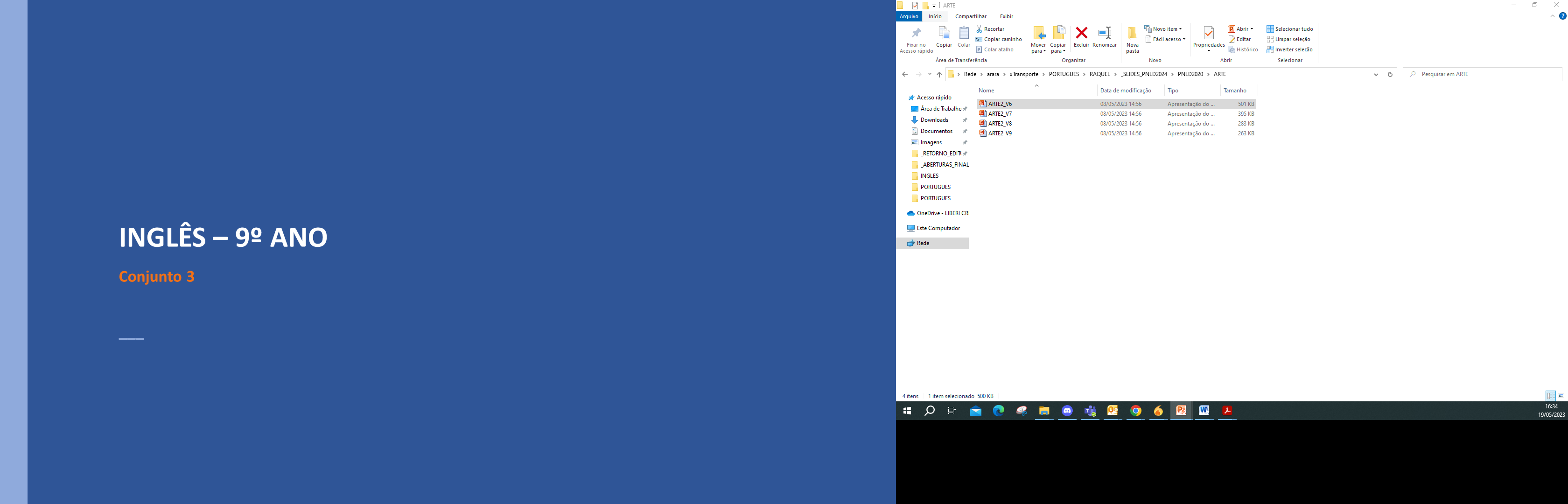 LÍNGUA INGLESA – 9º ANO									 Conjunto 3
Unidade 2
2
LÍNGUA INGLESA – 9º ANO									 Conjunto 3
Meme
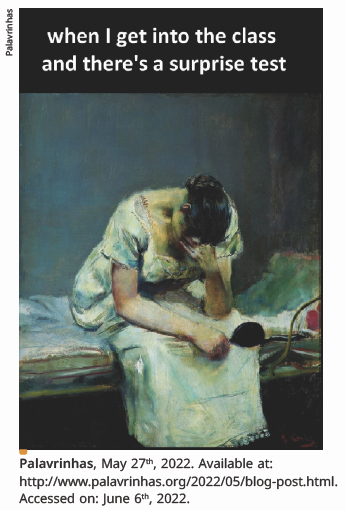 O meme é um gênero textual publicado em meios digitais com o objetivo de viralizar, ou seja, ser acessado por um grande número de pessoas. 
Por meio da composição de imagem e texto, ou só com imagens, ele retrata com humor algo do cotidiano que esteja em destaque nas mídias.
3
LÍNGUA INGLESA – 9º ANO									 Conjunto 3
Emoções e sentimentos
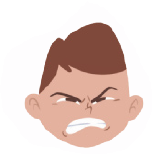 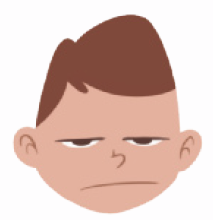 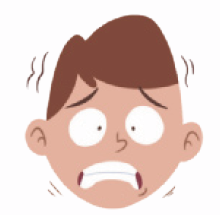 angry
bored
afraid
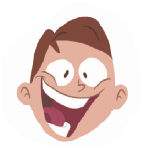 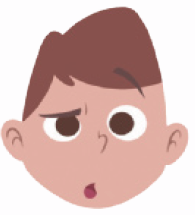 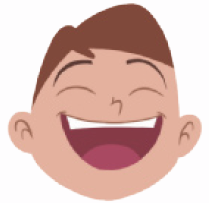 Ilustrações: Fabio Eiji Sirasuma/Arquivo da editora
excited
happy
confused
4
LÍNGUA INGLESA – 9º ANO									 Conjunto 3
Emoções e sentimentos
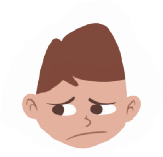 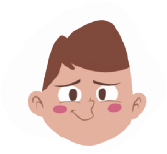 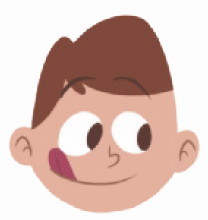 hungry
sad
shy
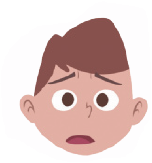 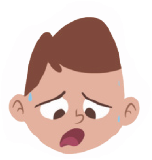 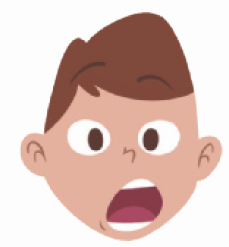 Ilustrações: Fabio Eiji Sirasuma/Arquivo da editora
surprised
tired
worried
5
LÍNGUA INGLESA – 9º ANO									 Conjunto 3
Present real conditional situation
O present real conditional situation expressa um fato ou uma verdade.
Ele é formado por duas cláusulas: a cláusula if se refere à condição e a cláusula principal se refere ao resultado ou consequência dessa condição.
O verbo nas duas cláusulas é conjugado no simple present tense.
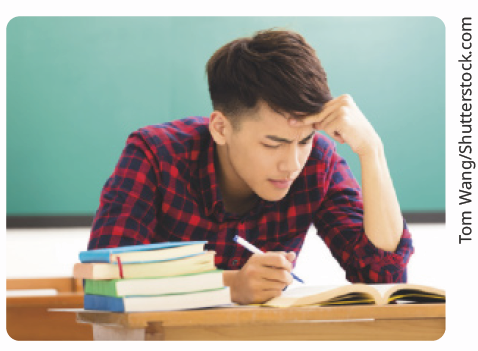 cláusula 1 - condição
When he has a test, 
he gets anxious.
cláusula 2 - resultado/consequência  no presente
6
LÍNGUA INGLESA – 9º ANO									 Conjunto 3
Present real conditional situation
As cláusulas podem ser conectadas por if ou when. 
He feels tired if he studies too much.
He feels tired when he studies too much. 

Quando começamos a frase com a cláusula if ou when, usamos vírgula. Se a cláusula if ou o when vierem depois, não é necessário usar vírgula.
If I don’t ask my friend for advice, I feel confused.
I feel confused if I don’t ask my friend for advice.
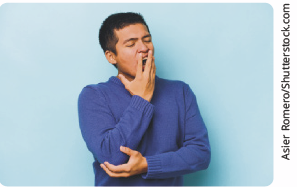 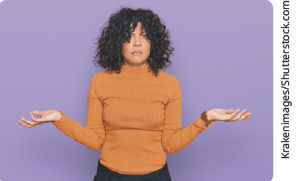 7